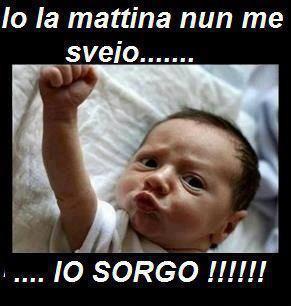 grinta
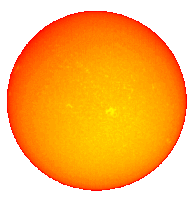 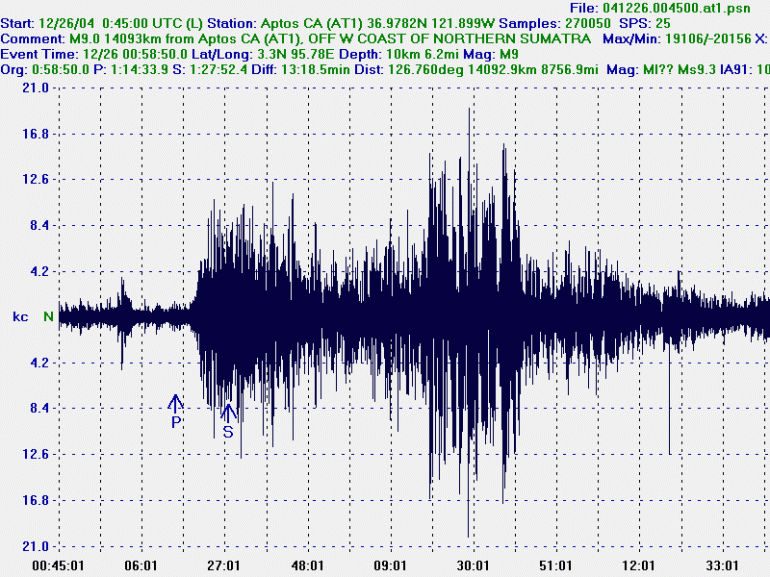 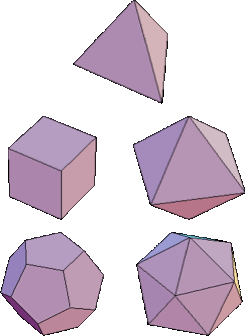 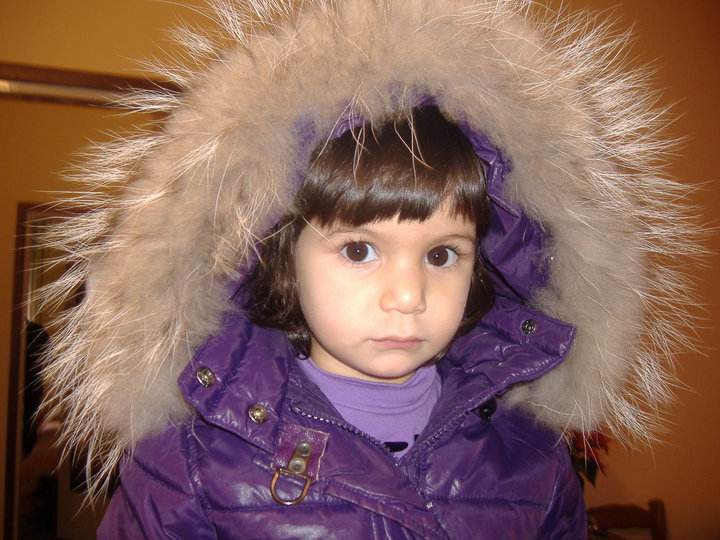 Ma perché “rovinare “ una così bella bambina con la MATEMATICA ?
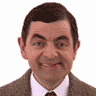 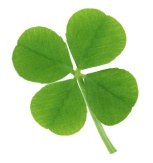 Fortuna ?
Cosa desideri padroncino ?
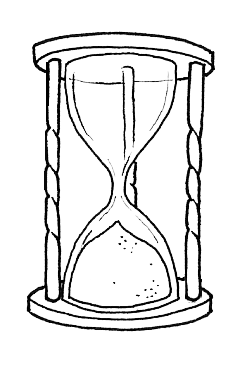 Durata ?
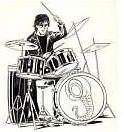 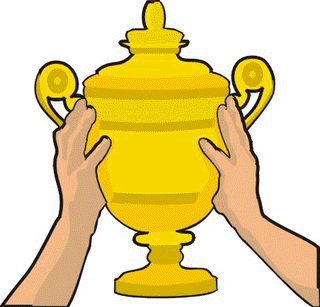 potere ?
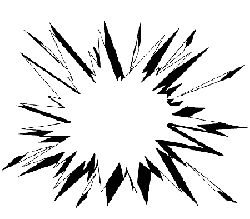 Talento ?
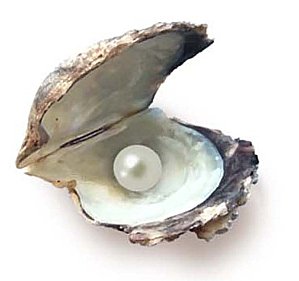 Vittoria ?
Salute ?
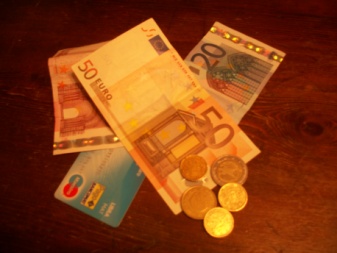 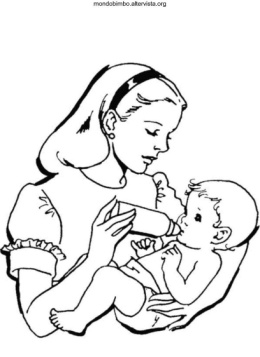 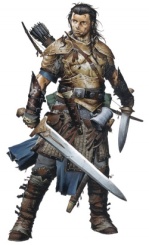 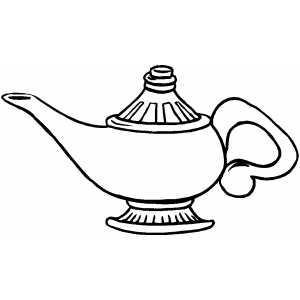 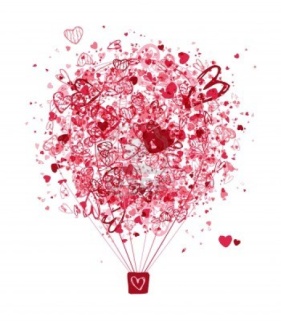 soldi ?
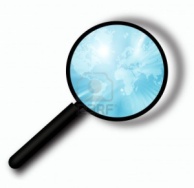 Conoscenza ?
amore ?
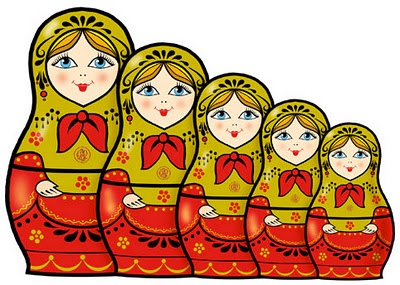 infinito
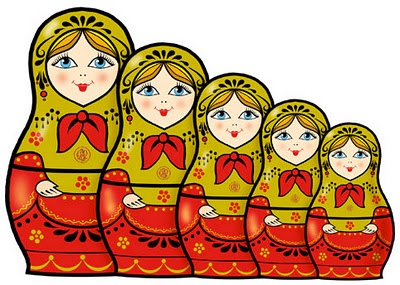 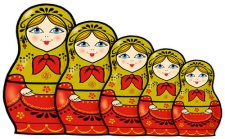 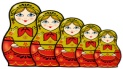 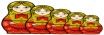 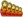 0,0000000001 anni luce 
 ( UN ANNO LUCE =9 461 bilioni di metri )
spirale
macro
micro
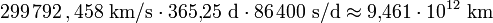 quanti  μm sono?
Risposta:
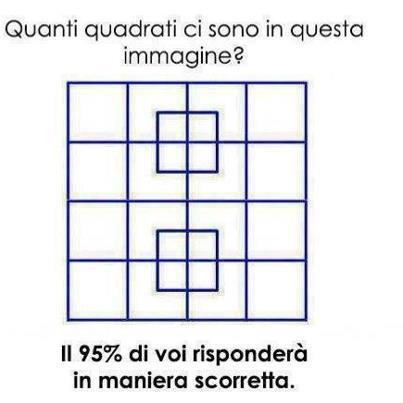 quanti  quadrati ?
Risposta:   19          36             40             altro
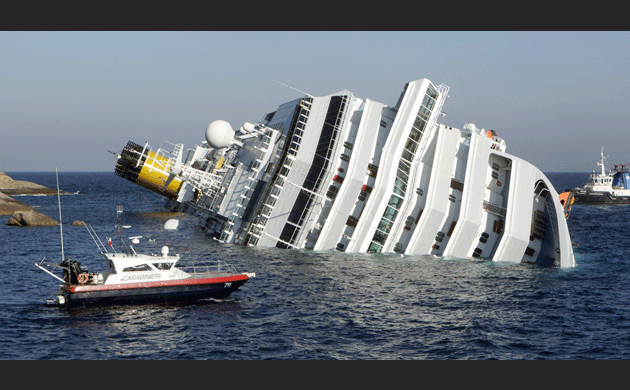 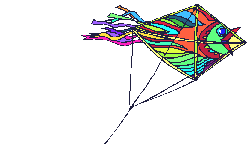 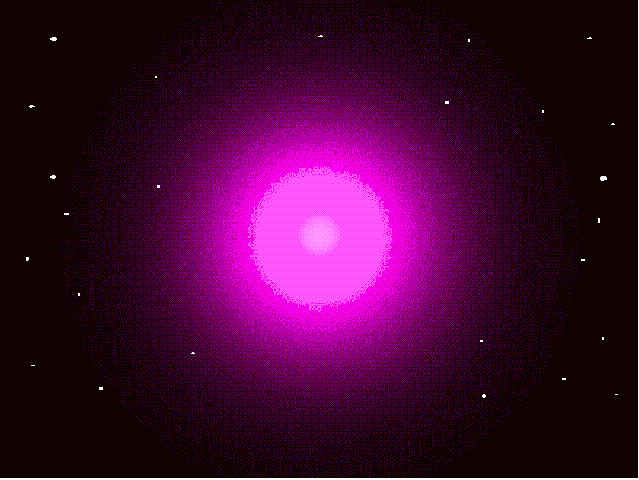 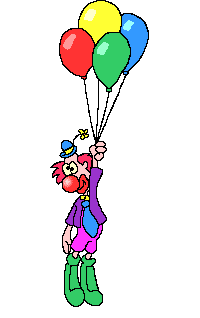 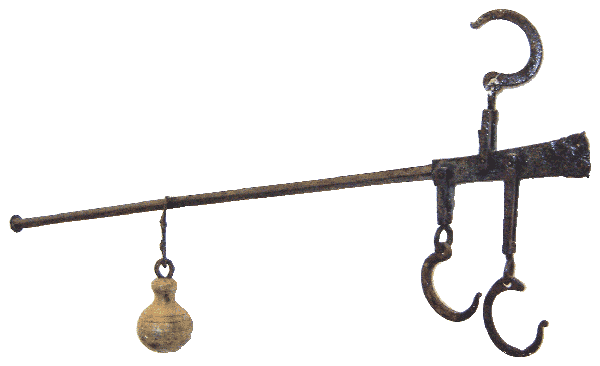 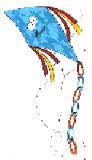 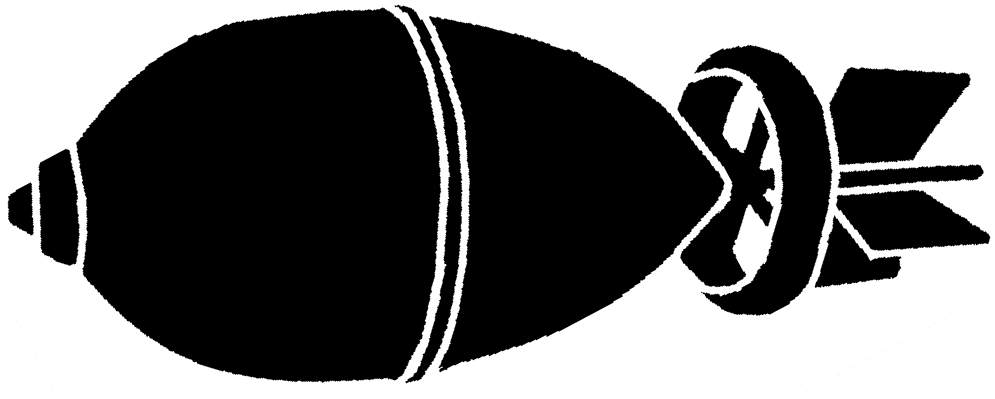 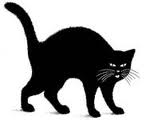 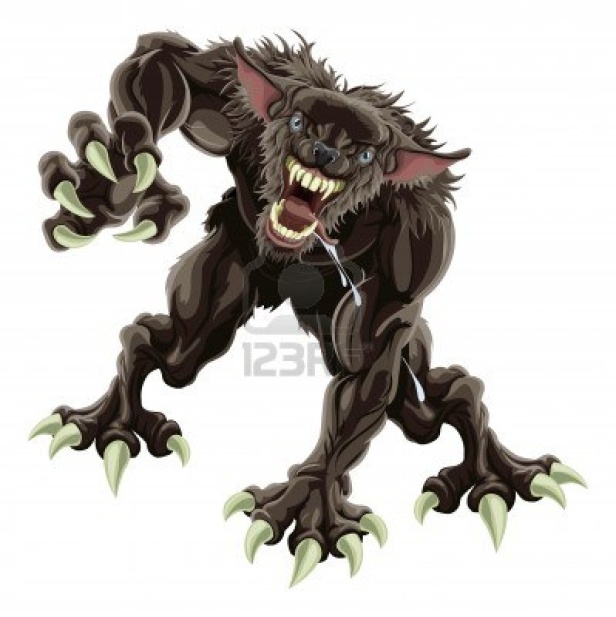 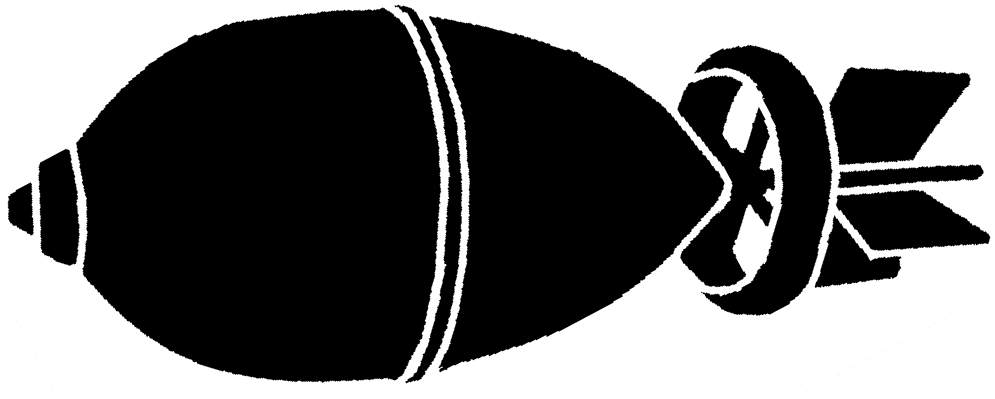 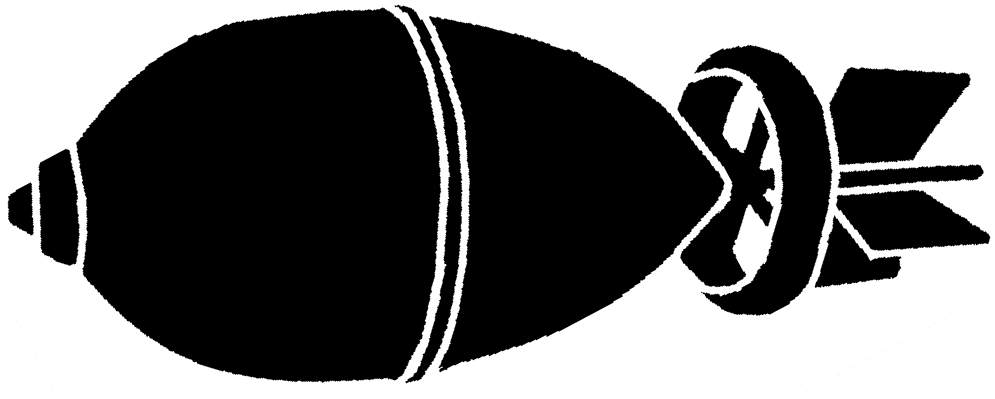 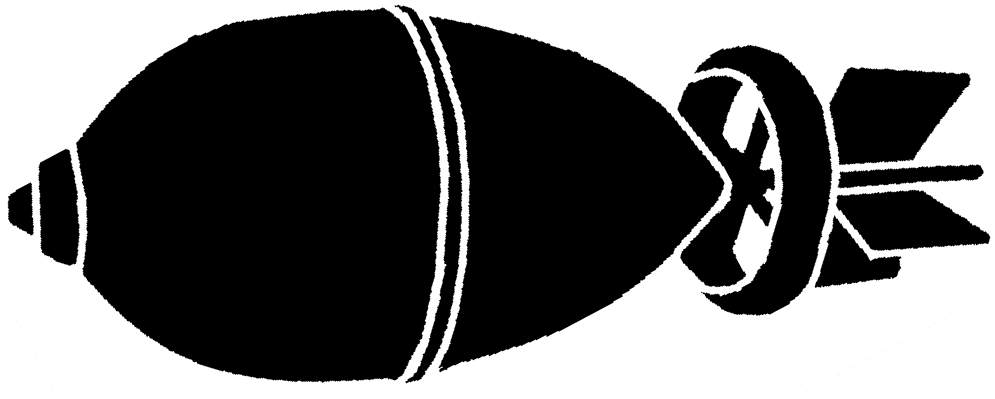 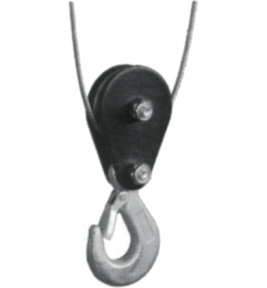 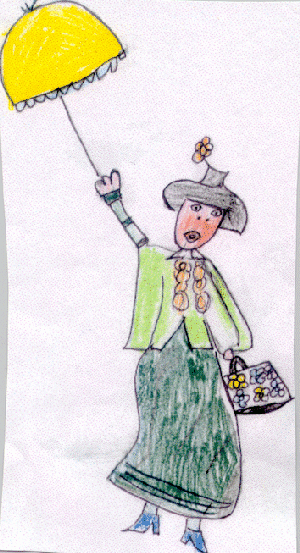 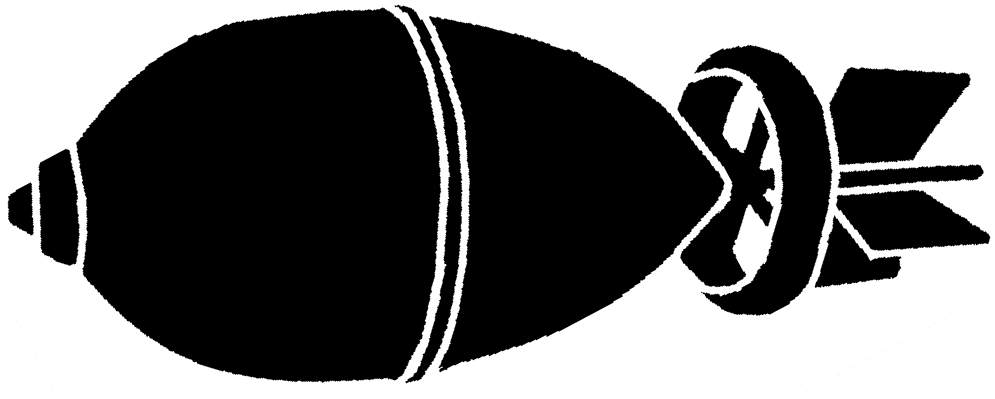 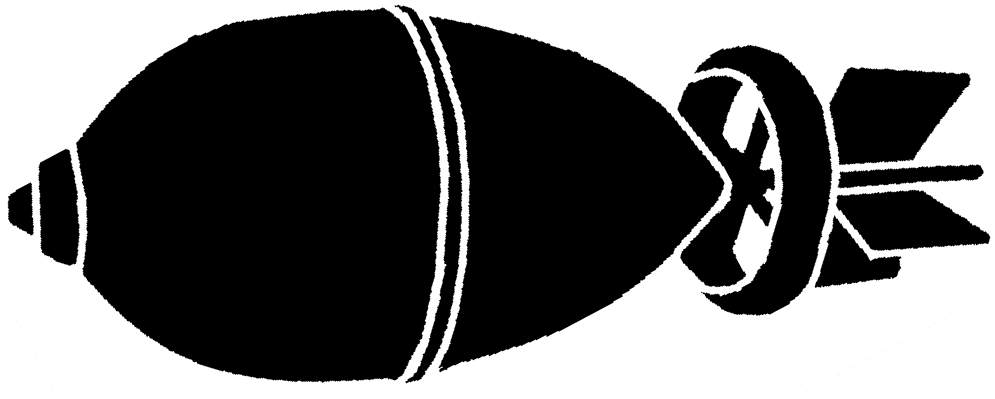 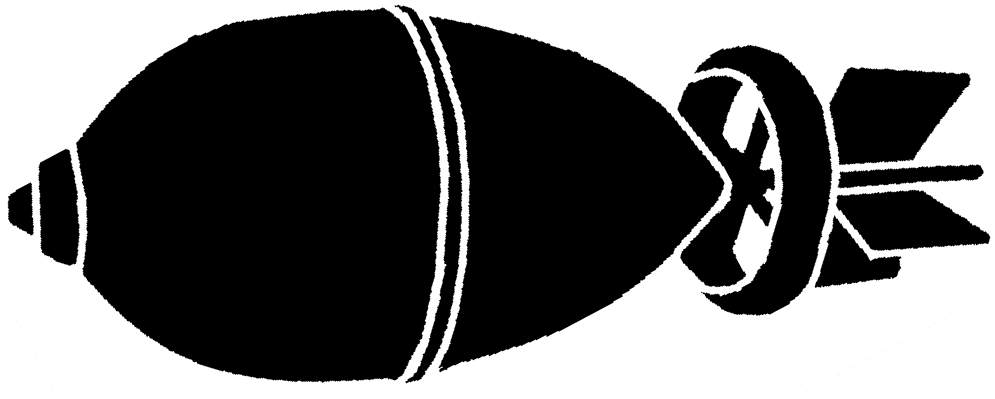 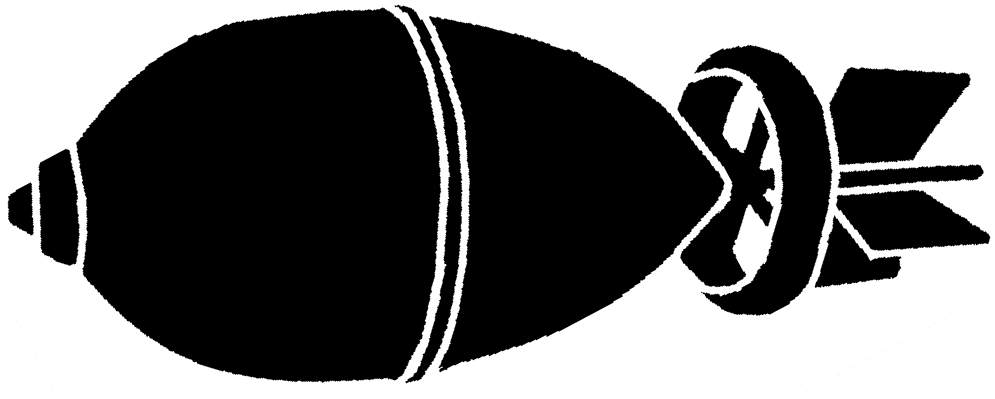 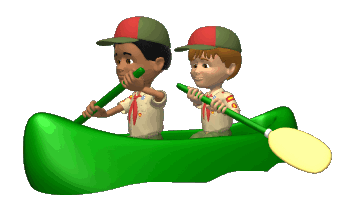 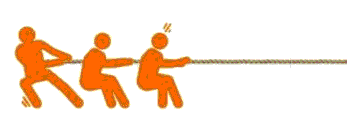 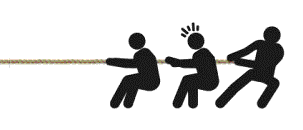 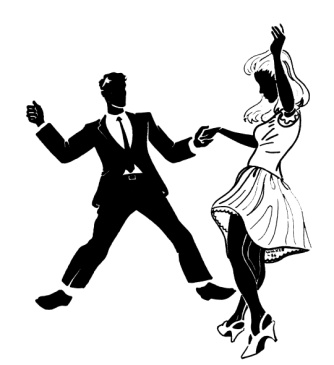 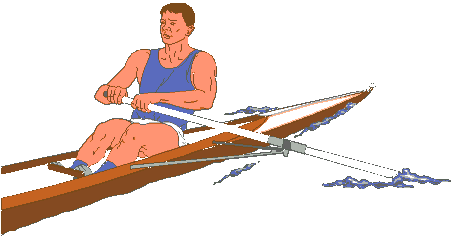 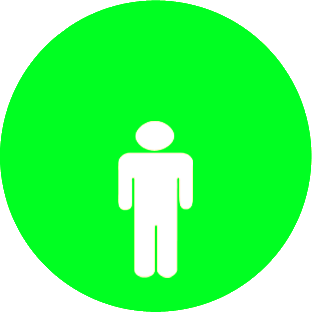 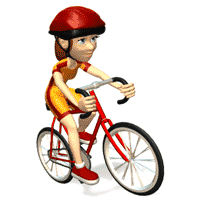 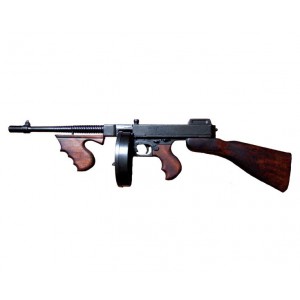 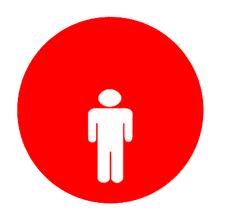 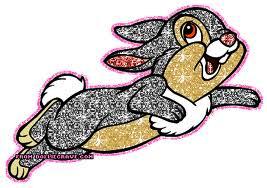 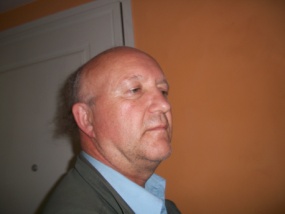 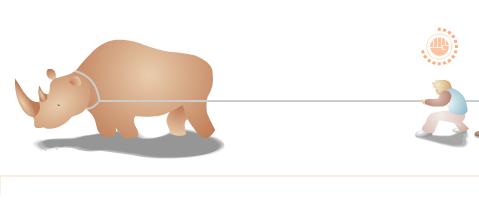 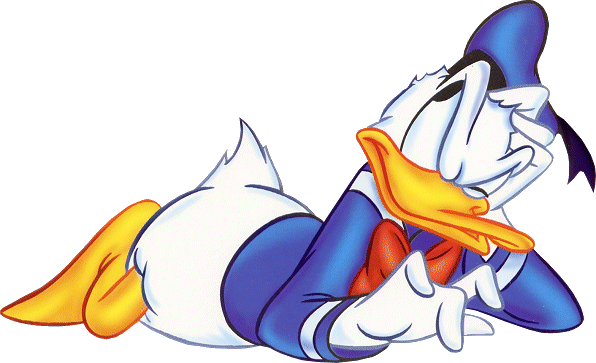 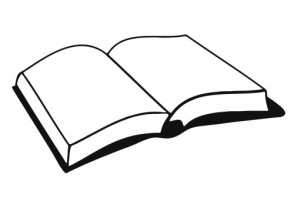 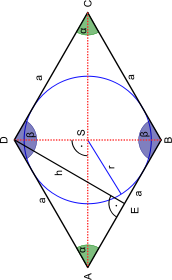 I nomi in geometria    ( indica col nome ) : 
                                                                    un angolo nella figura ………………………..
                                                           un segmento ………………………….
                                    il centro della figura …………………..

La diagonale maggiore ………………….                              Un punto …………………

Un triangolo ……………………





Il raggio …………………..

Un lato …………………………

Un angolo concavo ……………………………..                        L’ altezza …………………………..

Due angoli uguali ……………………………………….    Una bisettrice ………………………….

                                               il nome del poligono ……………………………………..
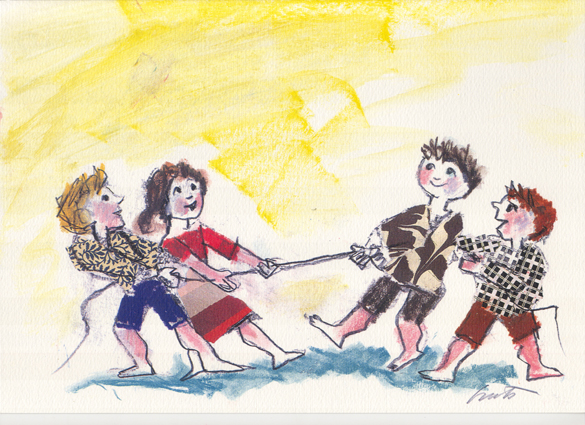 Gli errori piu’ comuni
C o r r e g g i
C o r r e g g i
2 8  =  2 x 8  =  16                                             6 + 3 x 3  =  9 + 3 = 12

                                     Non è perpendicolare

5 + 2 x 4 – 10 =  5 + 8 = 13 – 10 = 3                                                 √ 100   =  100 : 2 = 50

100 ,5 °  =  100 °  5 ‘                                              
                                                

Il goniometro non può misurare questo angolo

1.001.101  - 1.000.101 =  1.000.000                                               sessantamilasei   si scrive così:                                                                                 

                                                                                                                                   60.600                                                                                                                                                


                                             Il primo è un quadrato, il secondo è un rombo
C o r r e g g i
C o r r e g g i
2
C o r r e g g i
C o r r e g g i
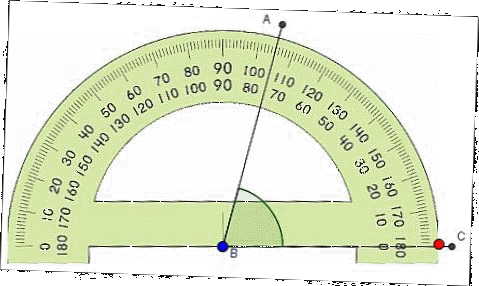 C o r r e g g i
C o r r e g g i
C o r r e g g i
C o r r e g g i
In questa espressione c’ è un solo errore:   trovalo.
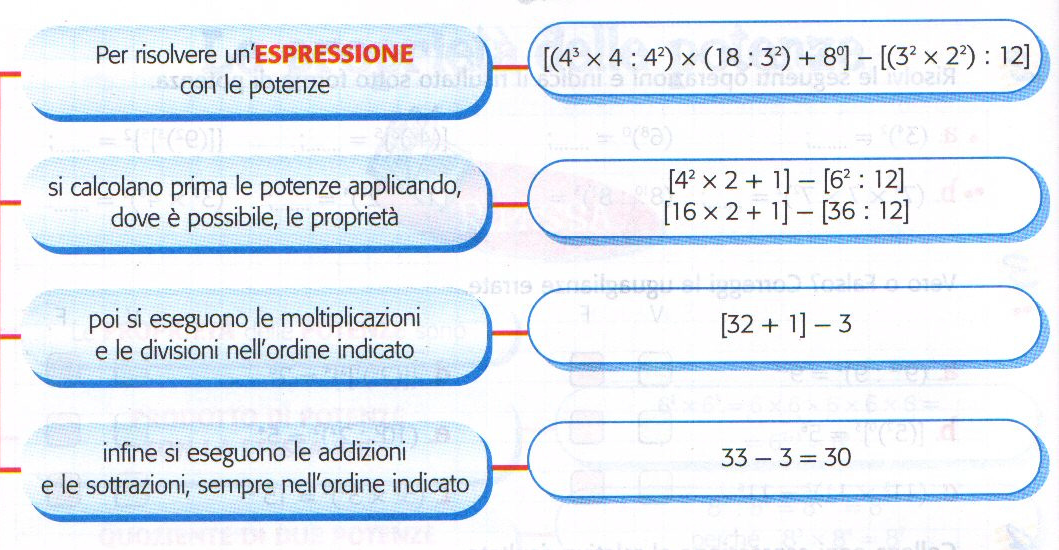 0
Un sito per esercitarsi e imparare di piu’
http://scuole.monet.modena.it/ferraris/sitomarconi/materiali%20utili/pronto%20soccorso%20mate%201.pdf
RIPASSA LE TABELLINE
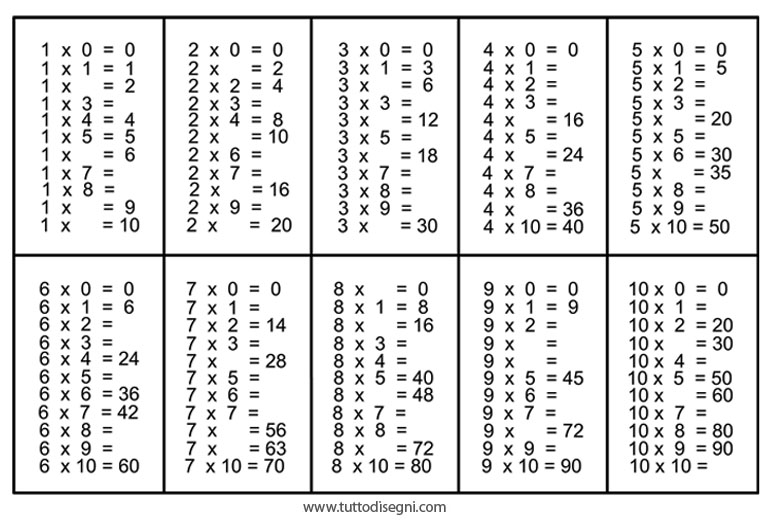 SAPRESTI METTERE NEI RETTANGOLI BIANCHI LE LETTERE CHE HANNO QUELLE DUE COORDINATE?
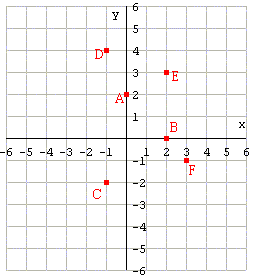 QUALI SONO LE DUE COORDINATE CHE TI PERMETTONO DI COLPIRE IL VELIERO NEL PUNTO ROSSO ?

:  (      ;      )
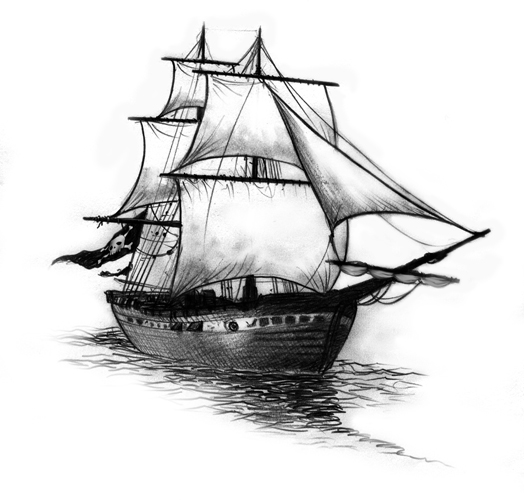 (2, 0)
(-1, -2)
(-1, 4)
(2, 3)
(3, -1)
(0, 2)
F
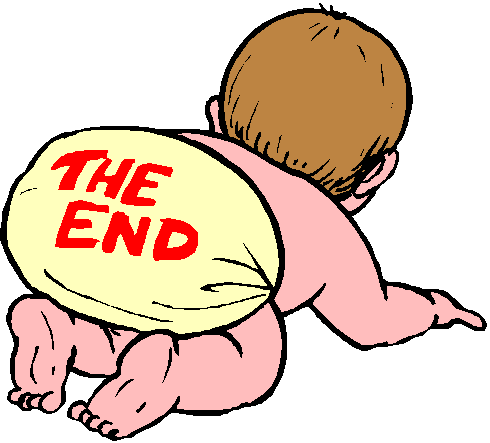